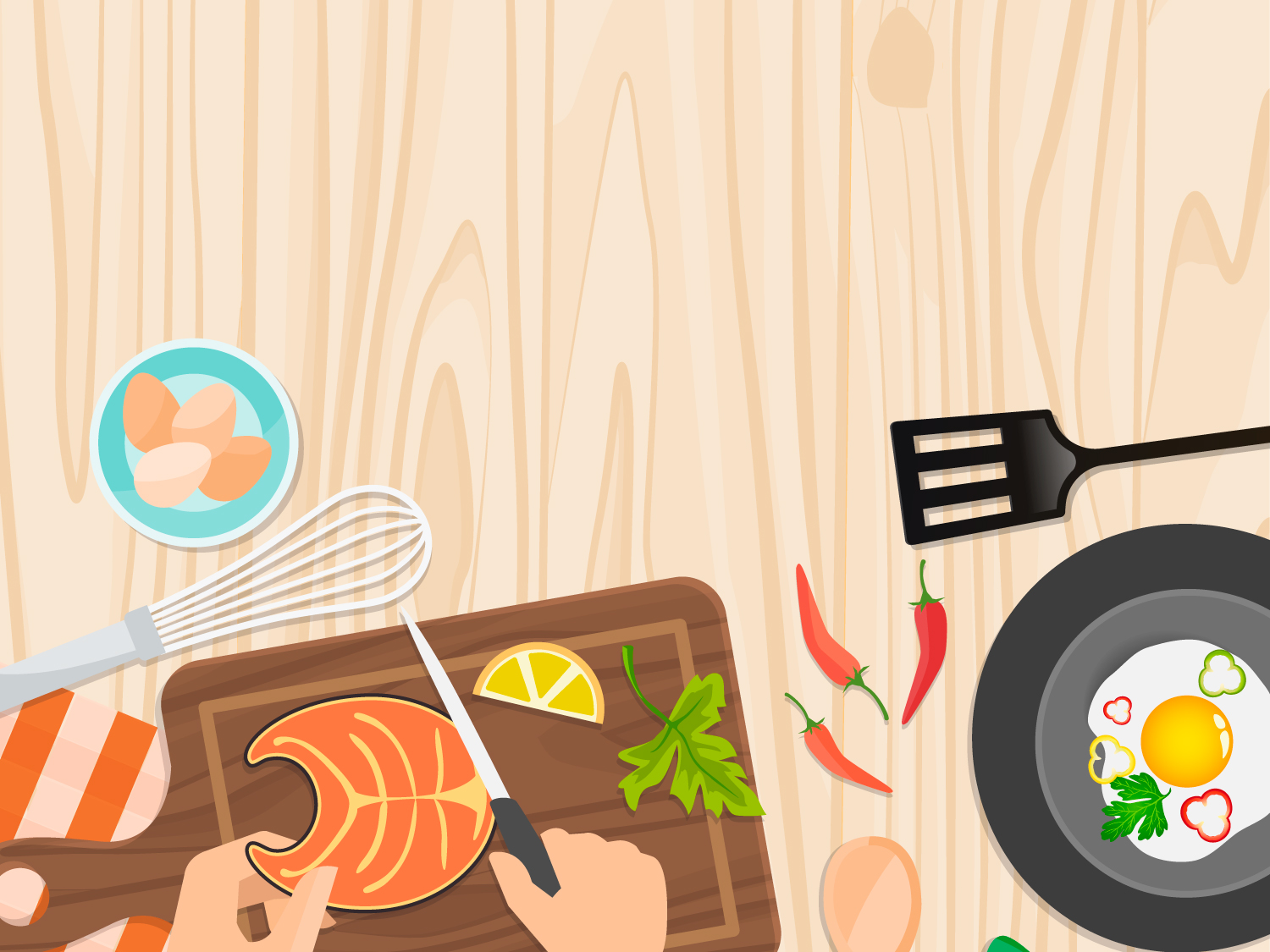 Breakfast, lunch, dinner
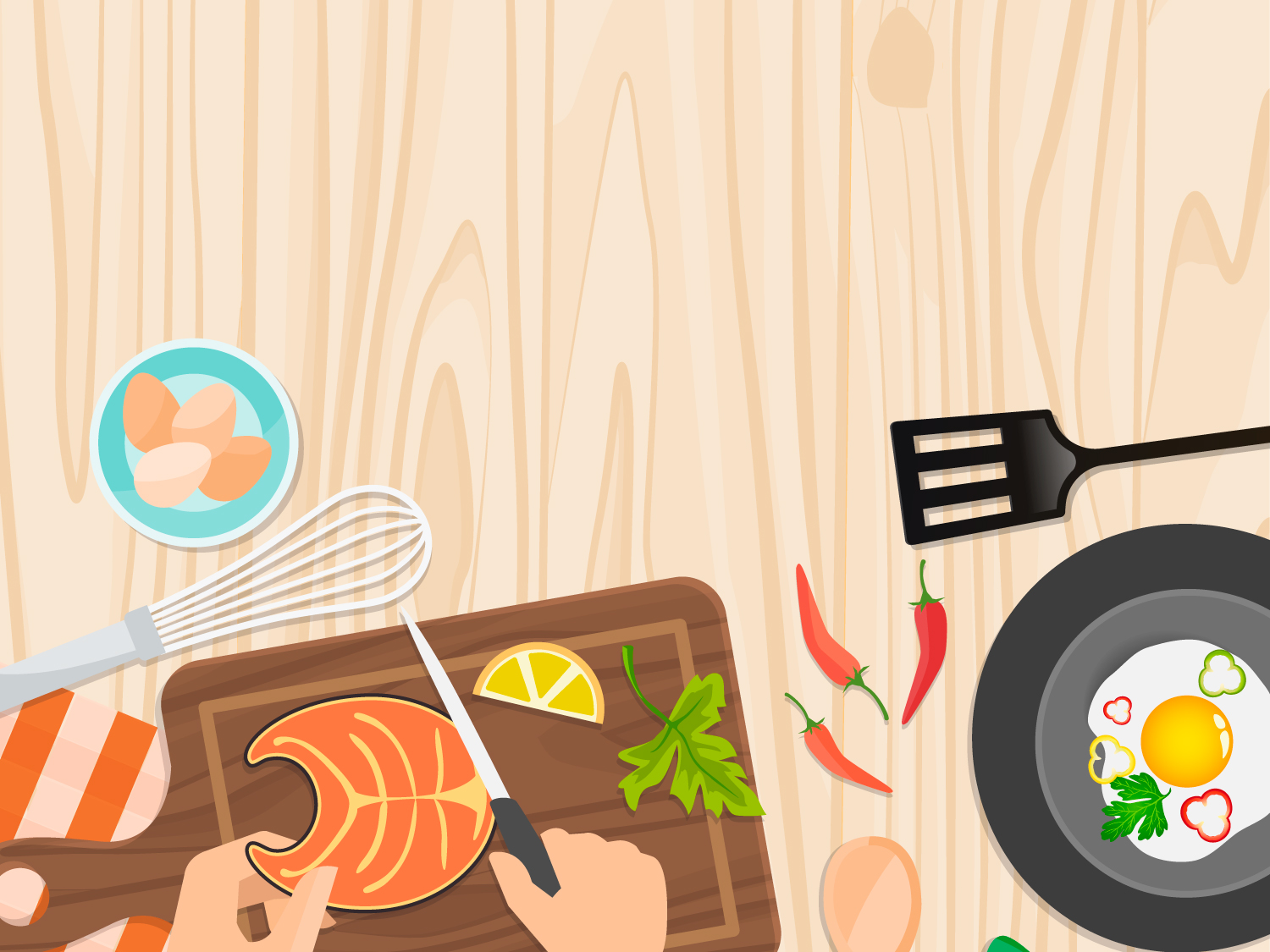 We are going to
practice our active vocabulary,
develop reading,
speaking,
listening skills.
ng = [   ]
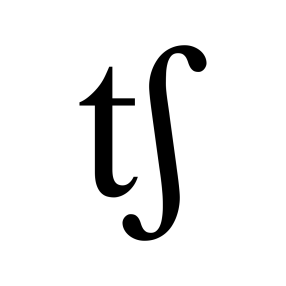 ch = [    ]
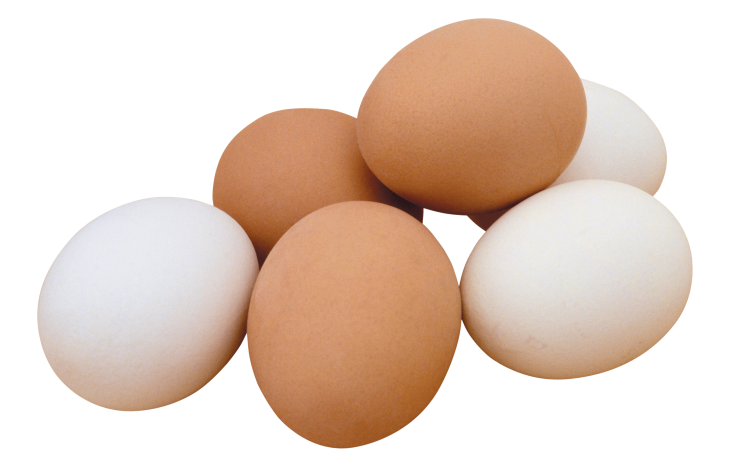 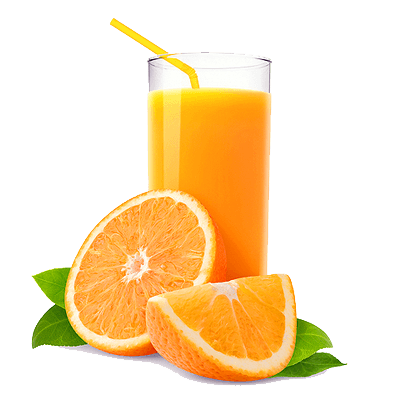 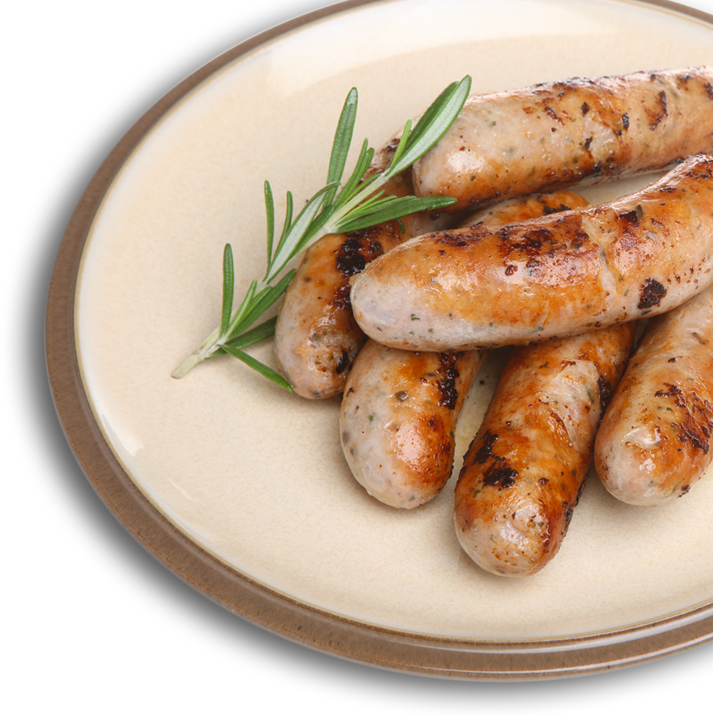 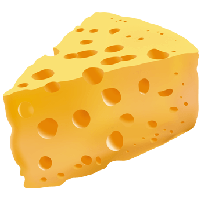 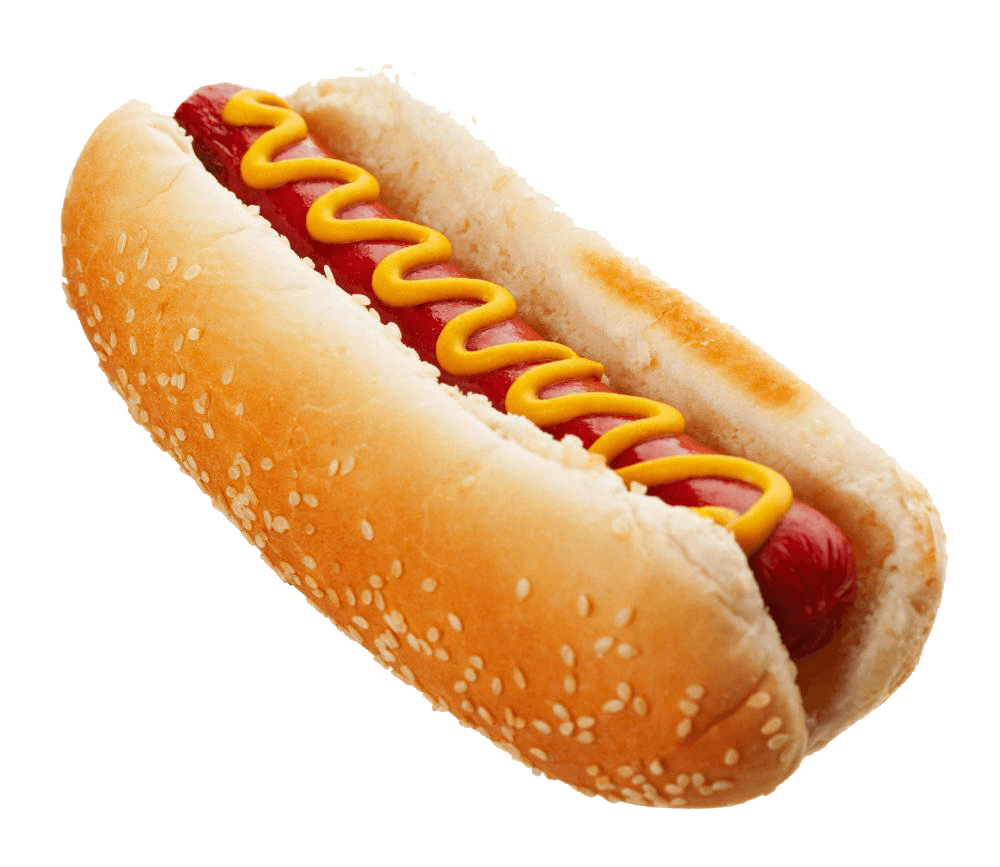 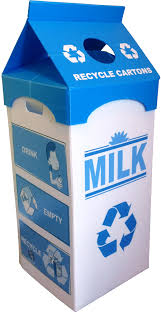 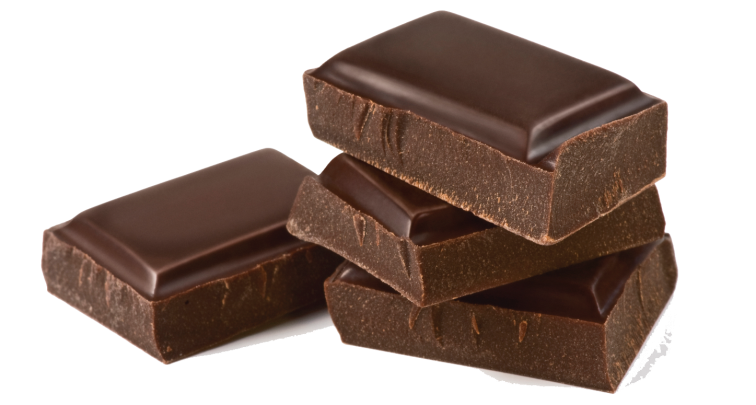 I have                   for               .



I have                  for               .



I have                  for               .
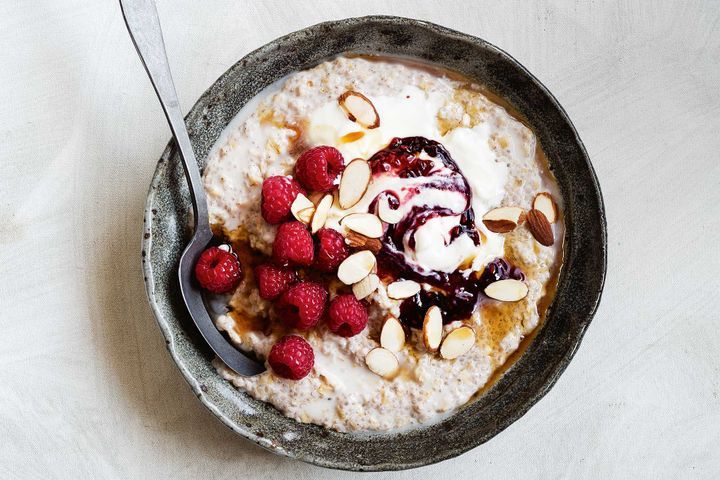 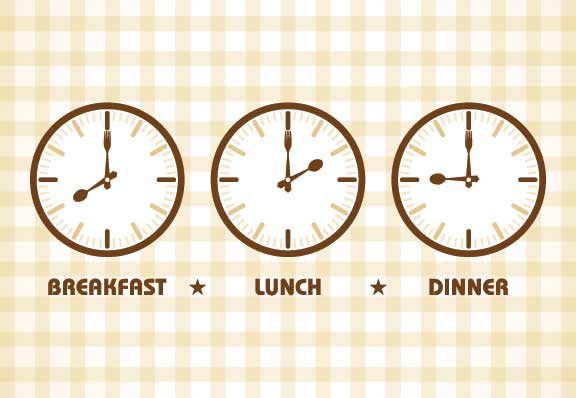 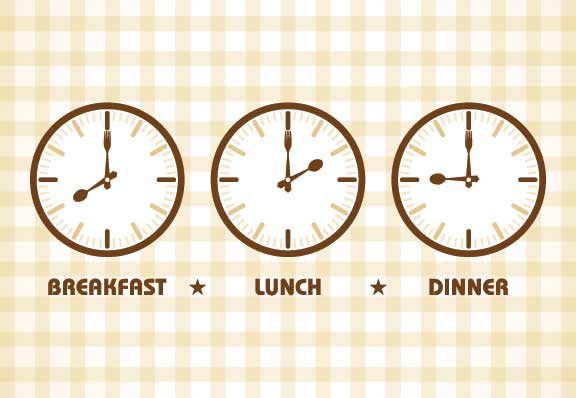 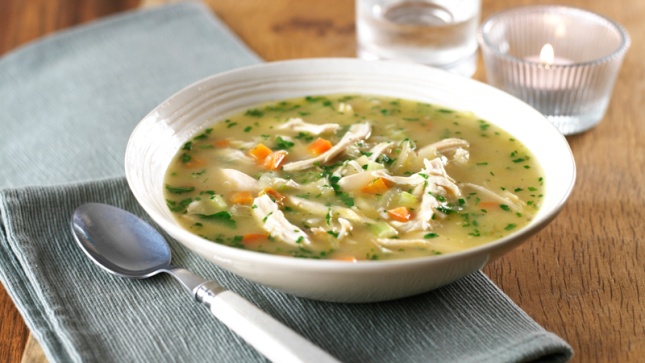 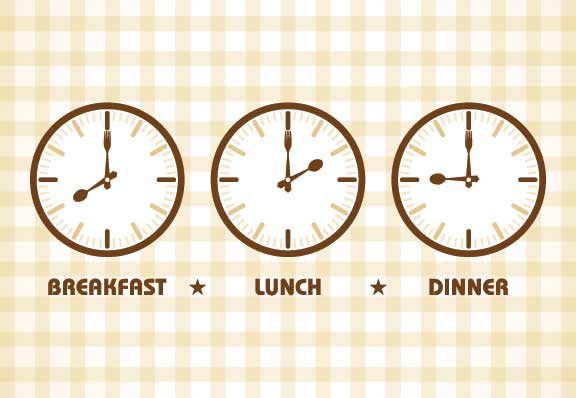 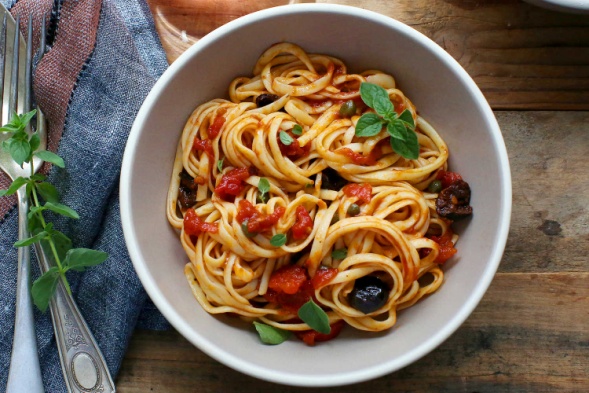 ordpgeri
porridge
aaspt
pasta
tsafkaerb
breakfast
sehciwdnas
sandwiches
hcnul
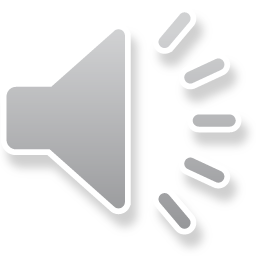 lunch
What do you have for breakfast/lunch/dinner?
porridge			    					soup
			pasta					
			sandwiches 		breakfast.
			fish				
	I have   	eggs			for      lunch.
			coffee
			tea				dinner.
			meat
			chicken
			potatoes	

    I have fish for dinner.
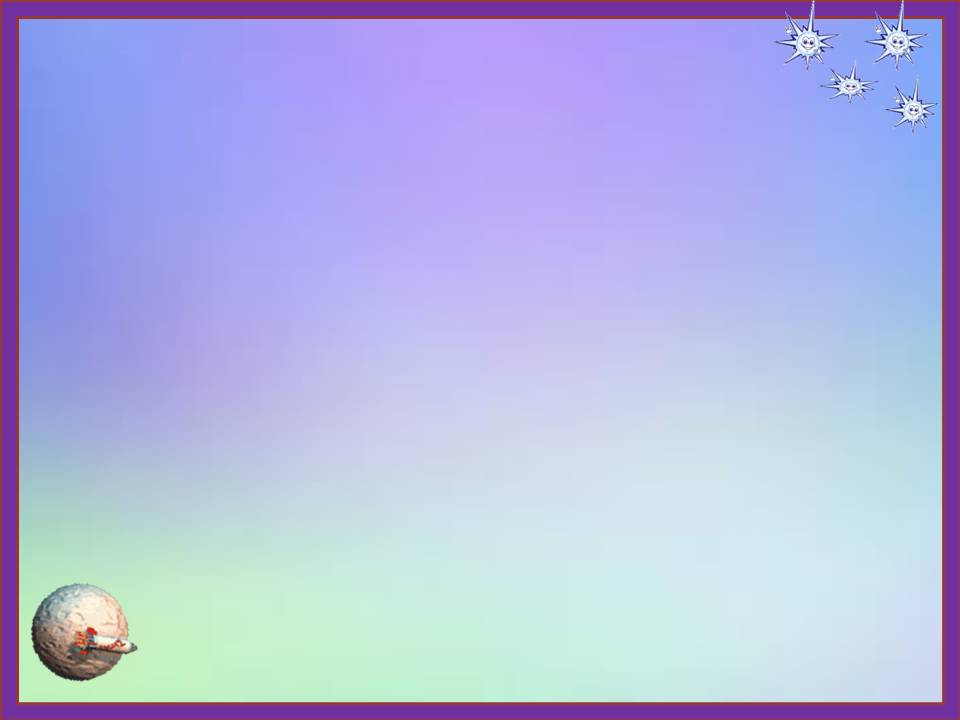 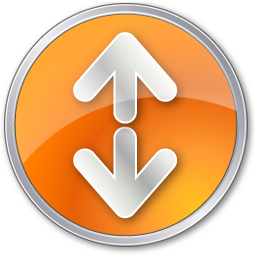 Look up
Look down 
To the left
To the right
To the sky
To the ground
Wink, wink, wink
It's all right.
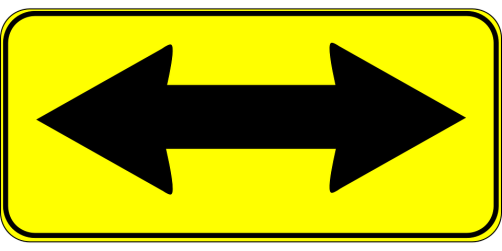 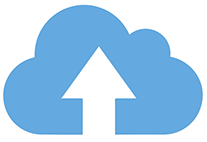 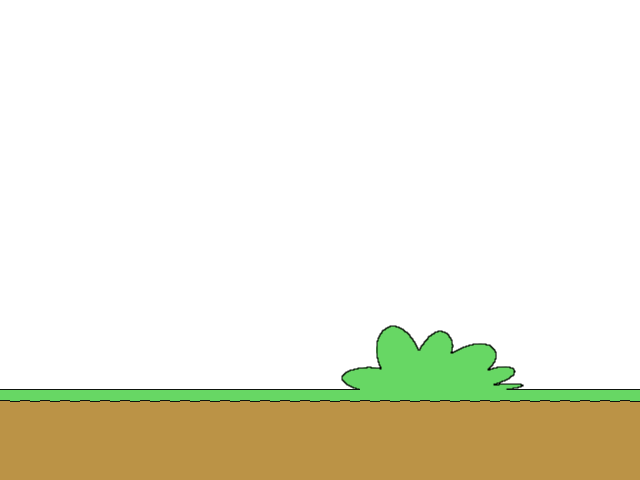 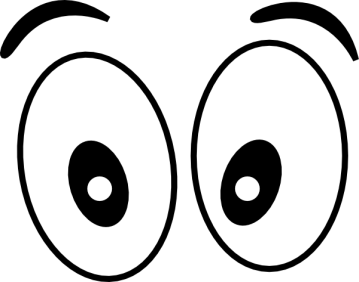 We have ________ 	in the 								morning.
We have ________ in the 								evening.
We have ________ in the 								afternoon.
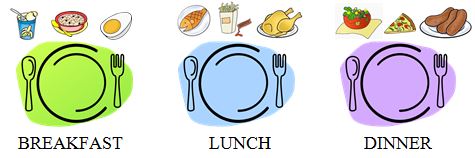 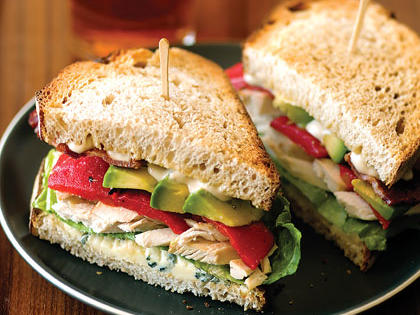 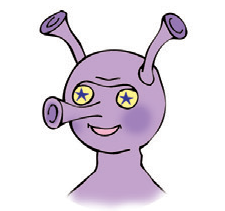 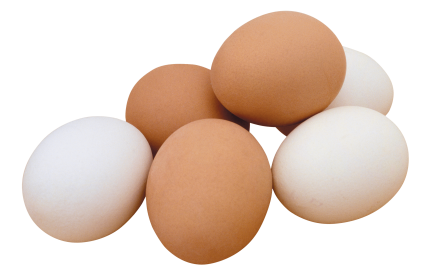 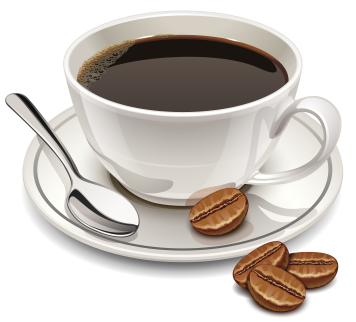 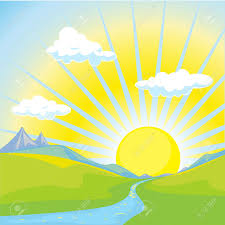 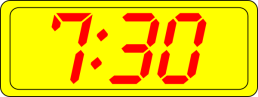 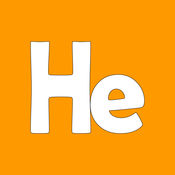 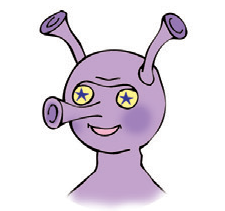 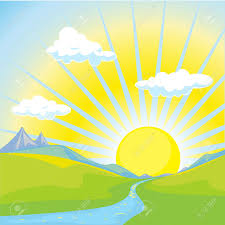 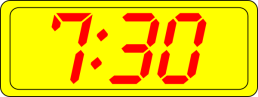 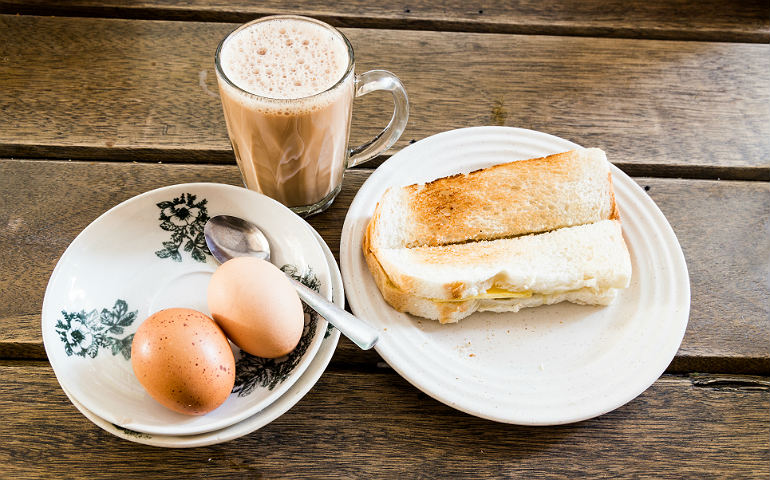 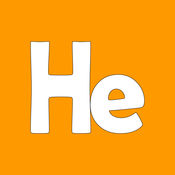 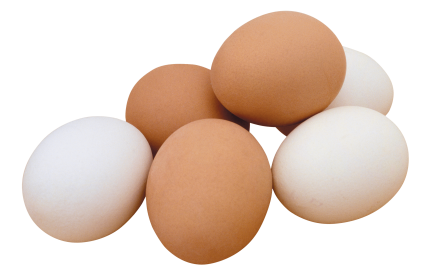 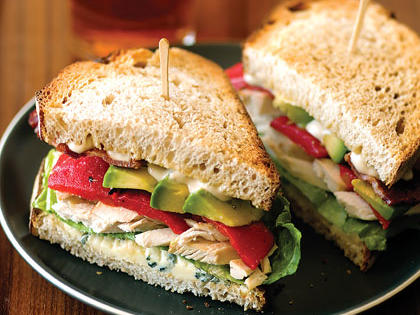 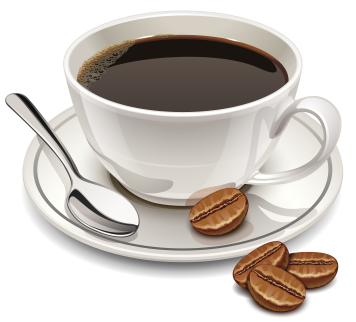 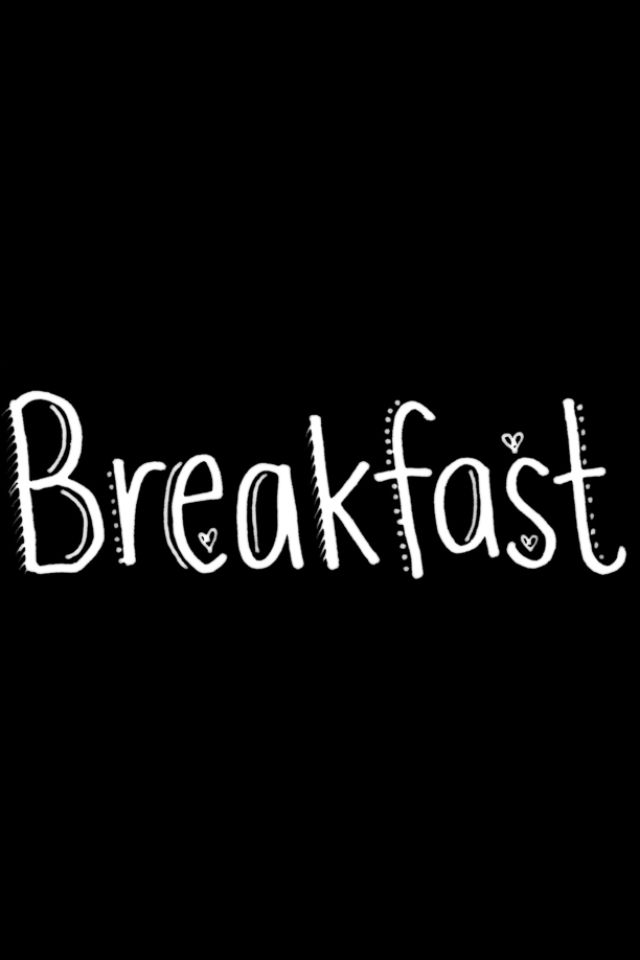 Twinky has breakfast in the morning.
He has eggs, sandwiches and coffee for breakfast.
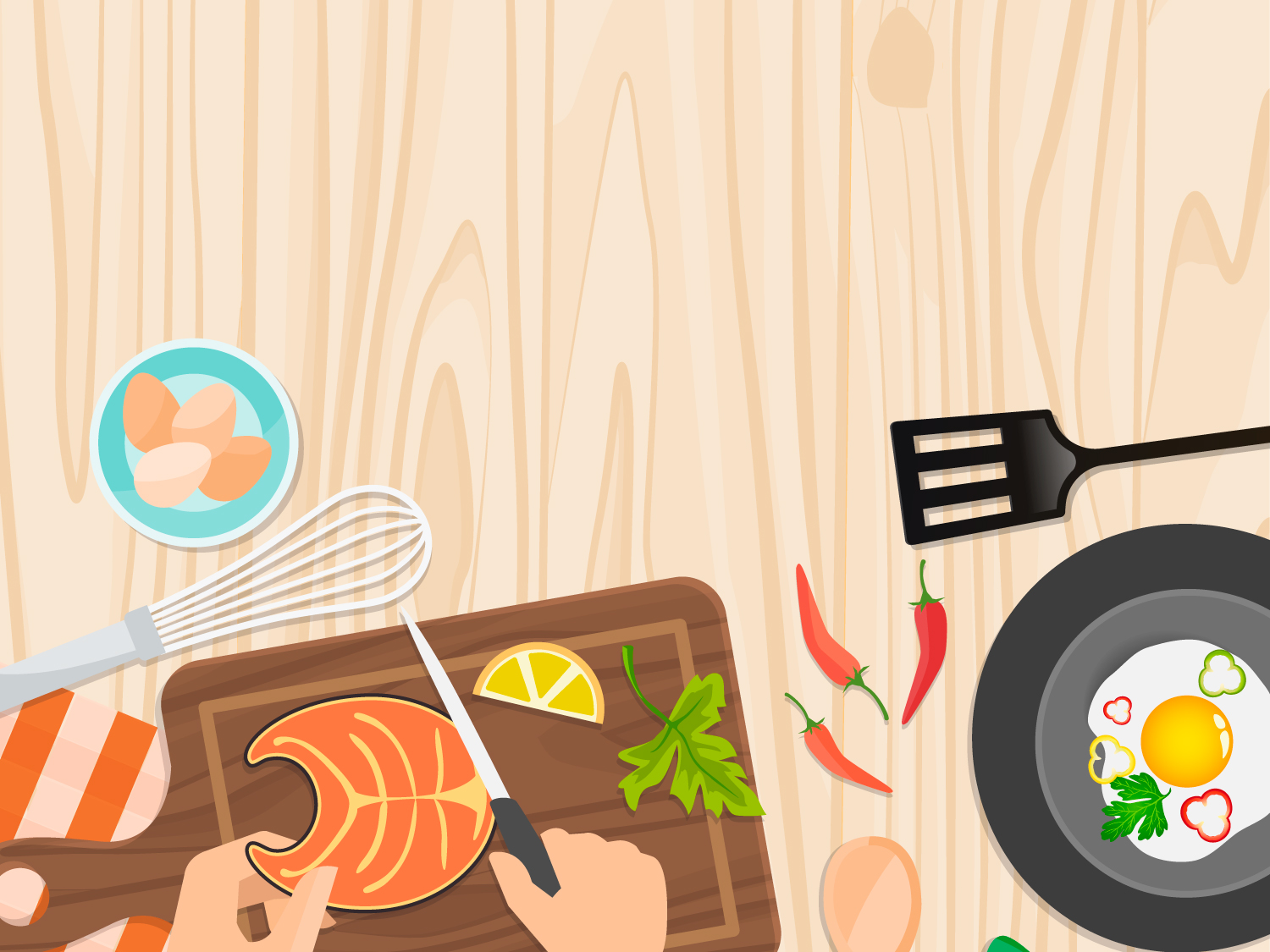 H. t. c. 63, упр. 4b
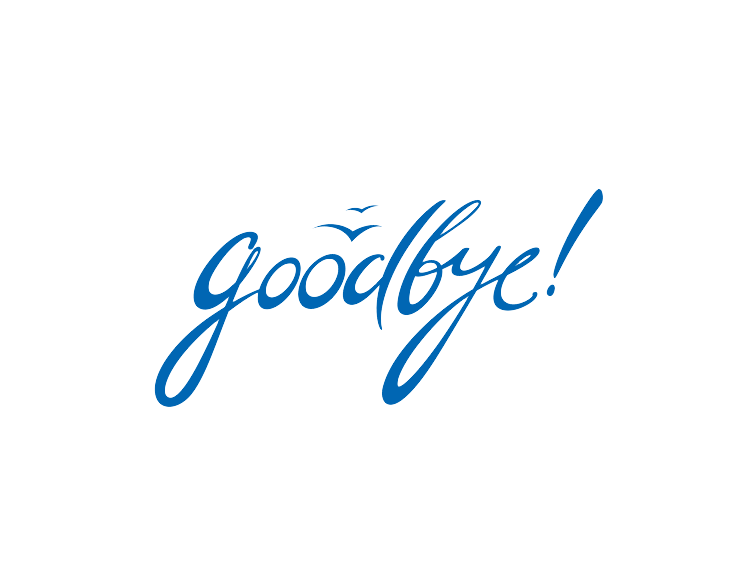 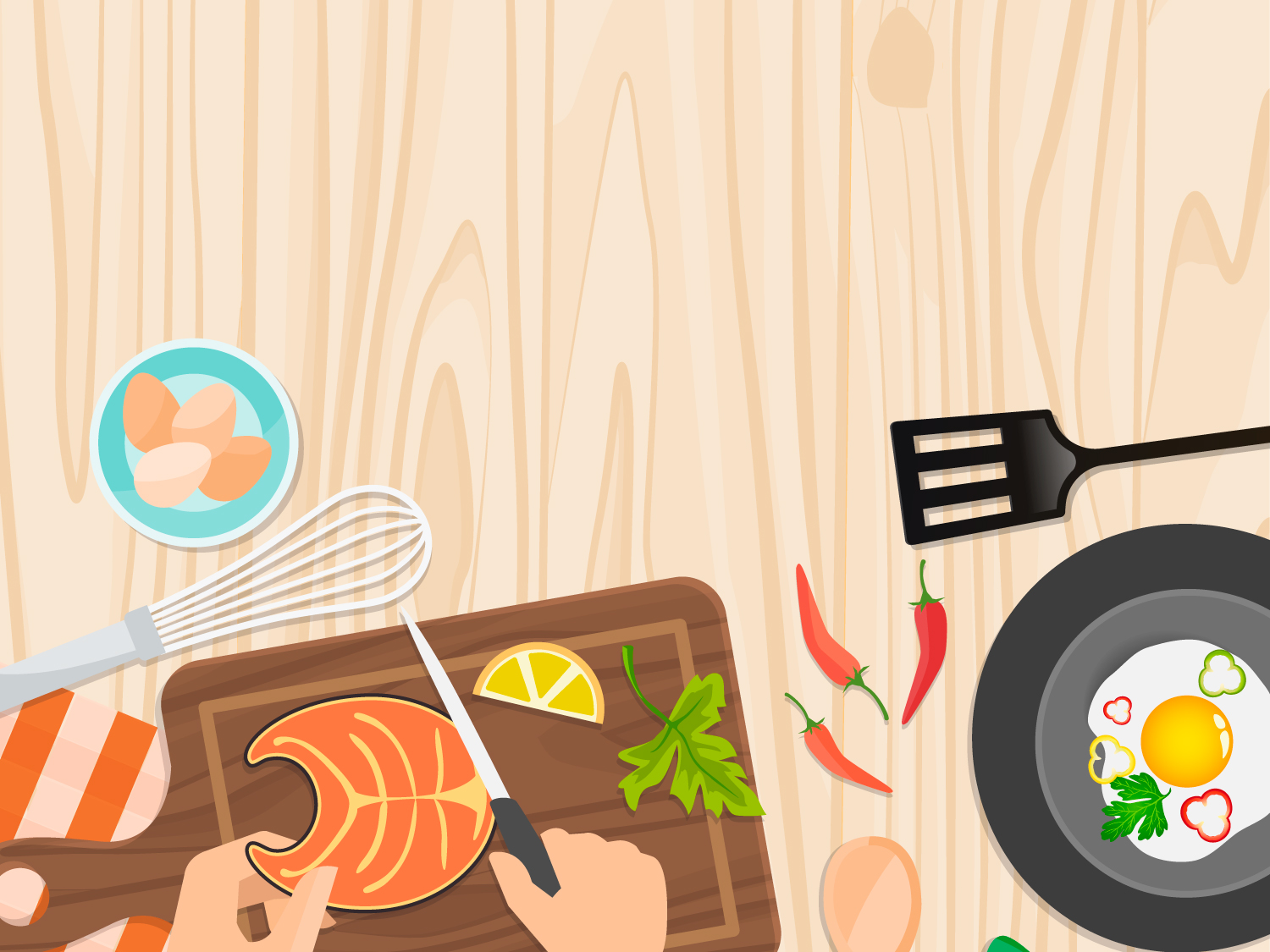